Školní didaktika
Zuzana Šalamounová
Jak připravit (kvalitní) výuku?
Jak můžete vyhodnotit, zda se vyučovací hodina povedla?
Odrazový můstek: vzdělávací cíle
Co je to vzdělávací cíl?
Odrazový můstek: vzdělávací cíle
cíle ≠ obsah
Odrazový můstek: vzdělávací cíle
cíle ≠ činnost učitele
Odrazový můstek: vzdělávací cíle
cíle = požadované změny na straně žáka
PROČ vzdělávací cíle?
cíle ⟶ formy, metody, techniky, prostředky

cíle ⟶ norma pro hodnocení
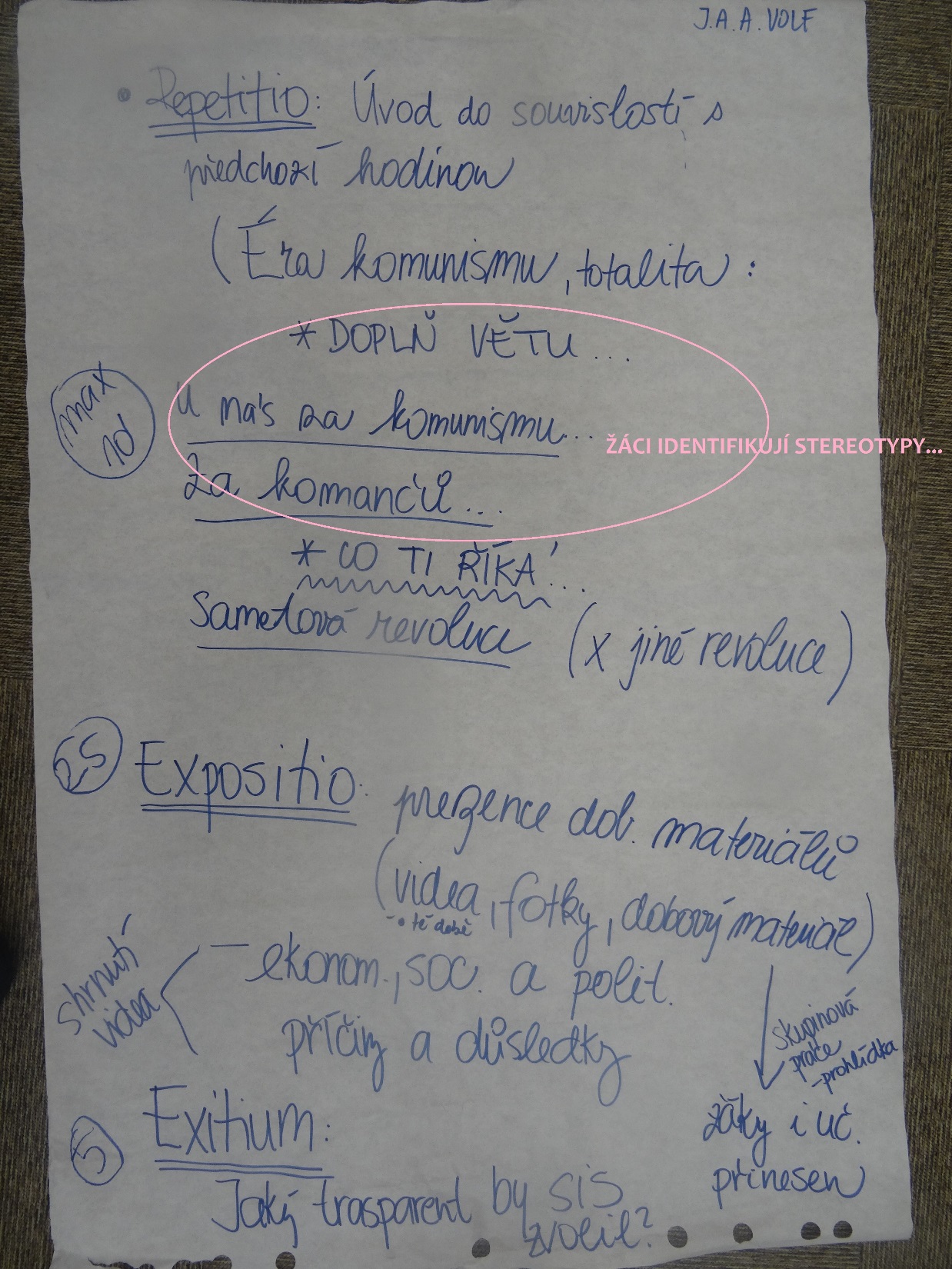 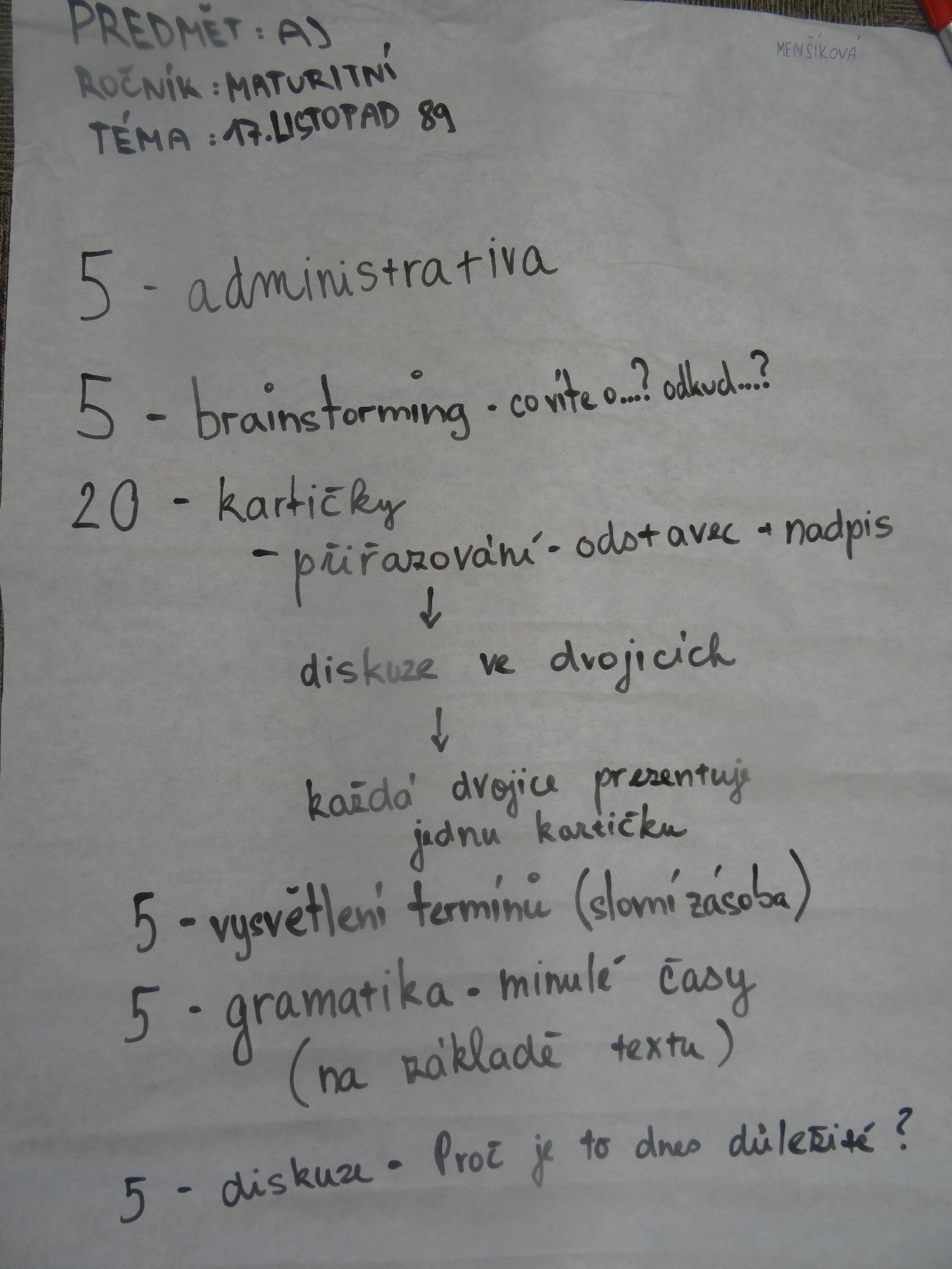 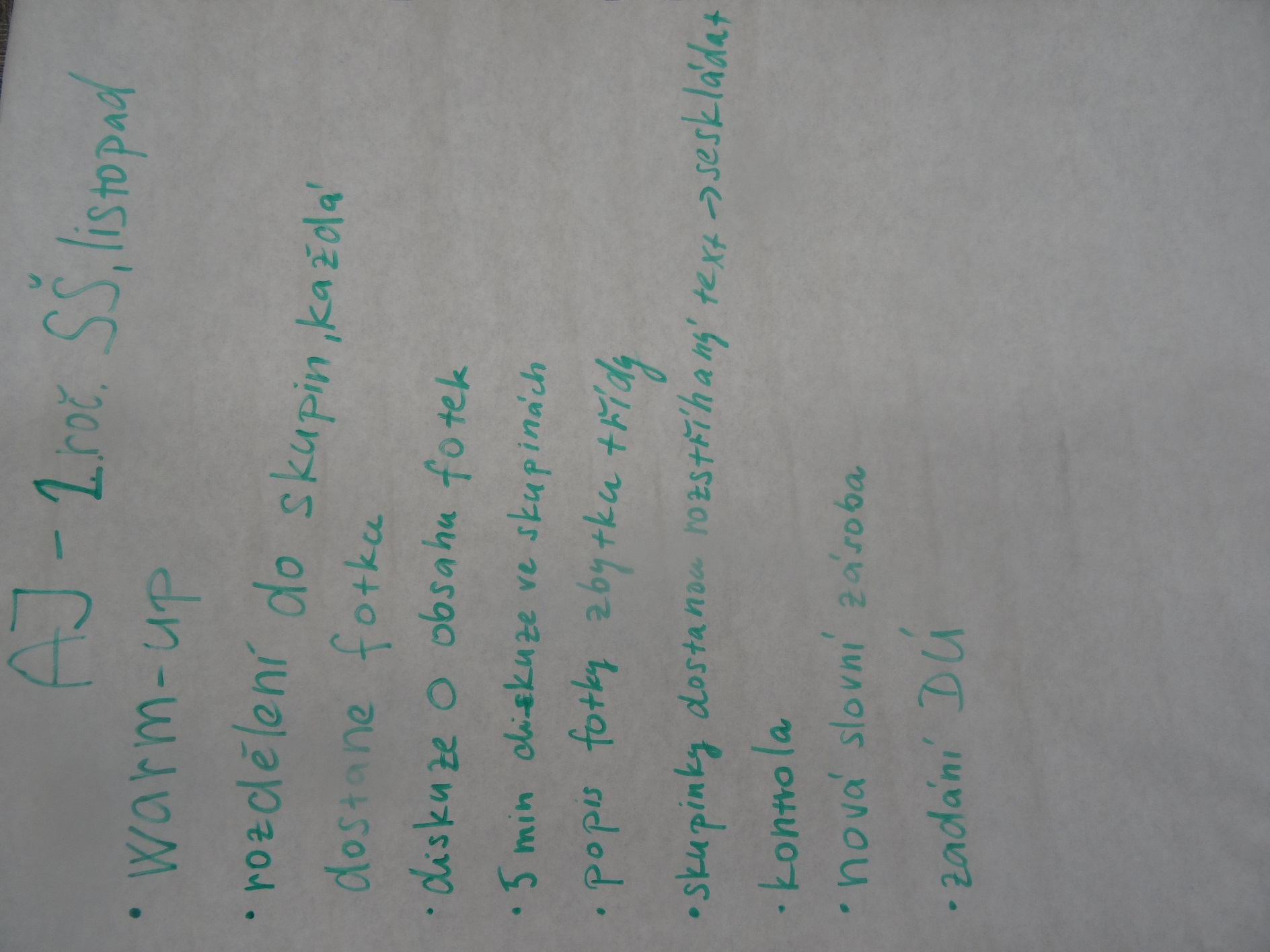 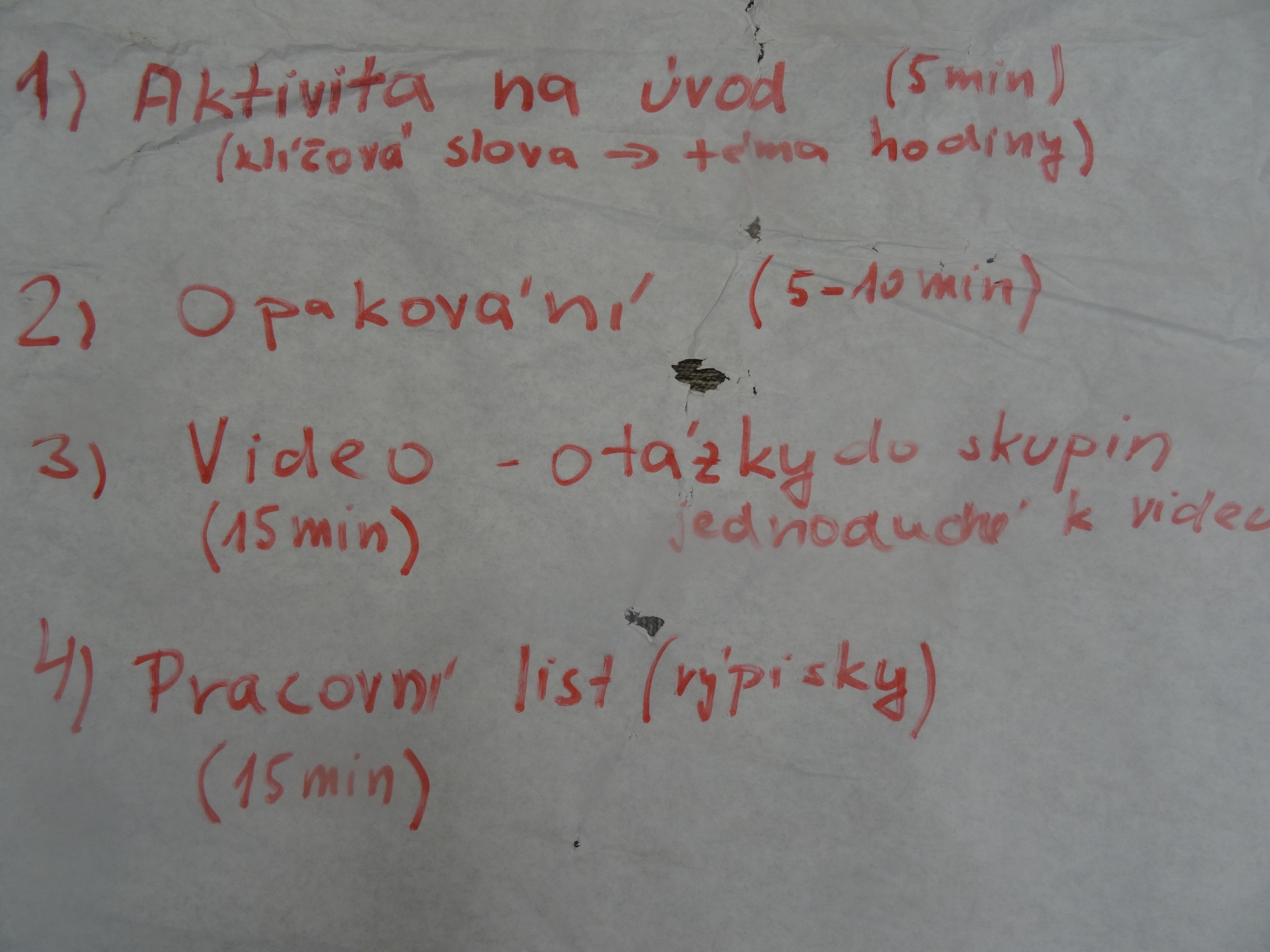 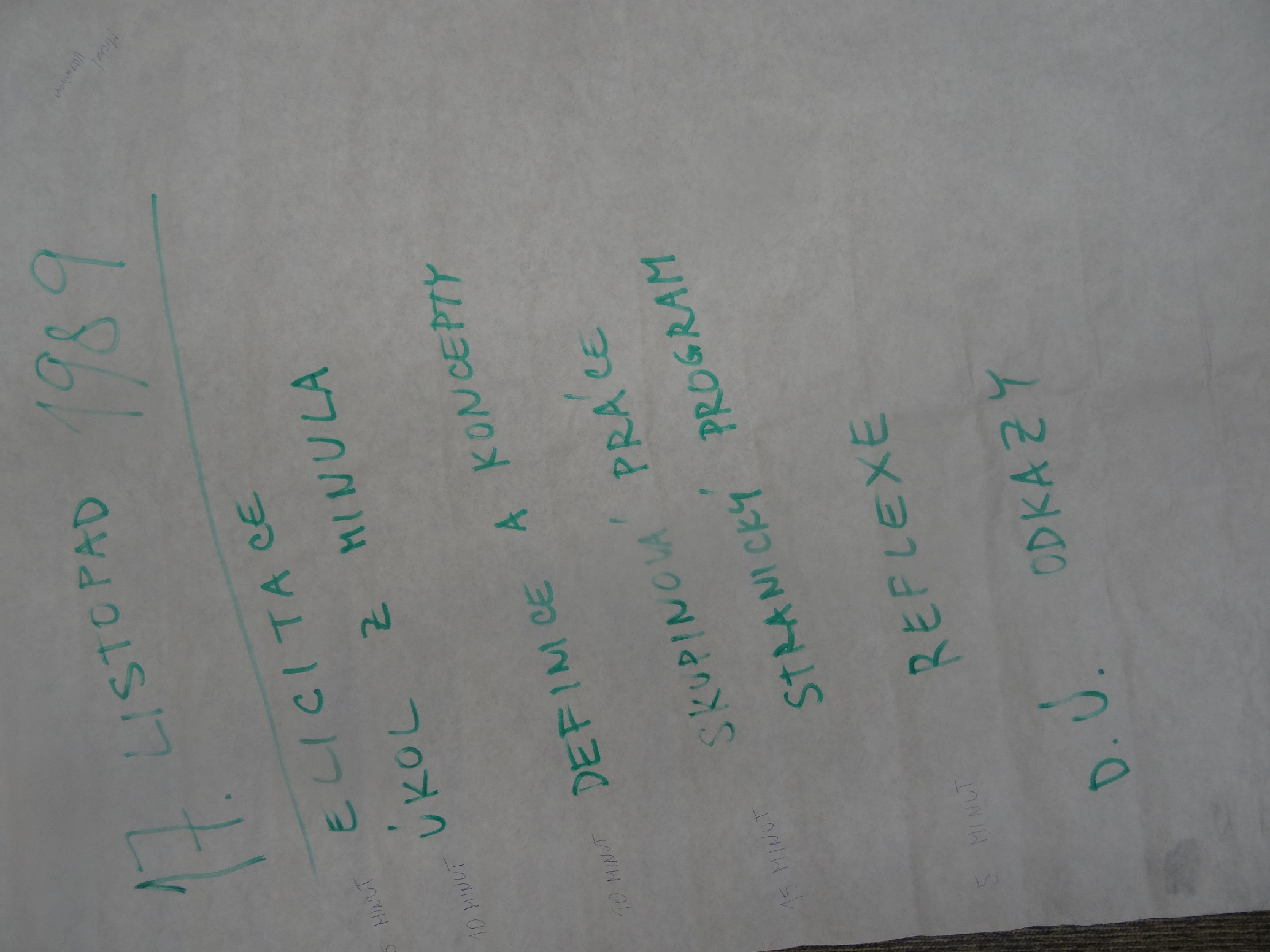 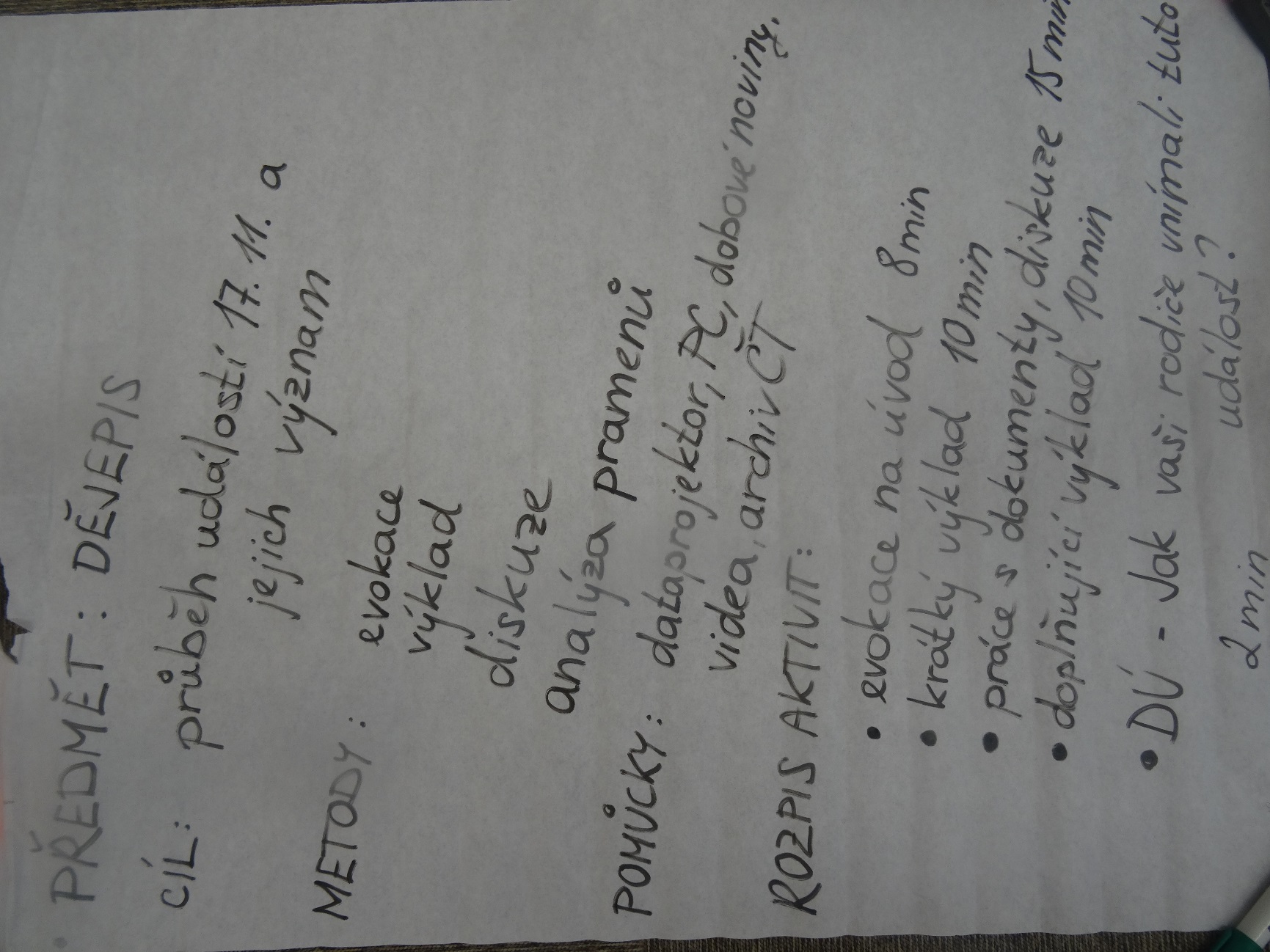 Klasifikace cílů
Klasifikace cílů
Kognitivní cíle (B. bloom)
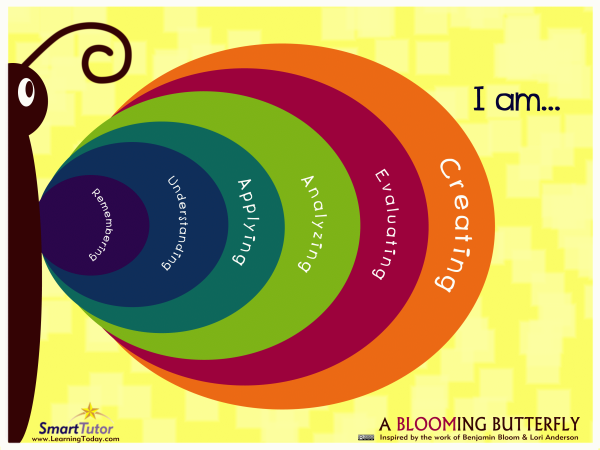 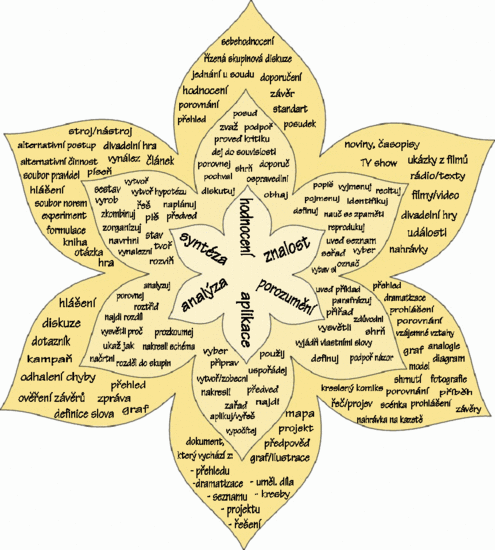 Kognitivní cíle  - DIMENZE POZNATKŮ (B. bloom)
Úkol: Uveďte cíle vztahující se k Vaší vyučovací hodině na téma 17. listopad 1989 v Československu
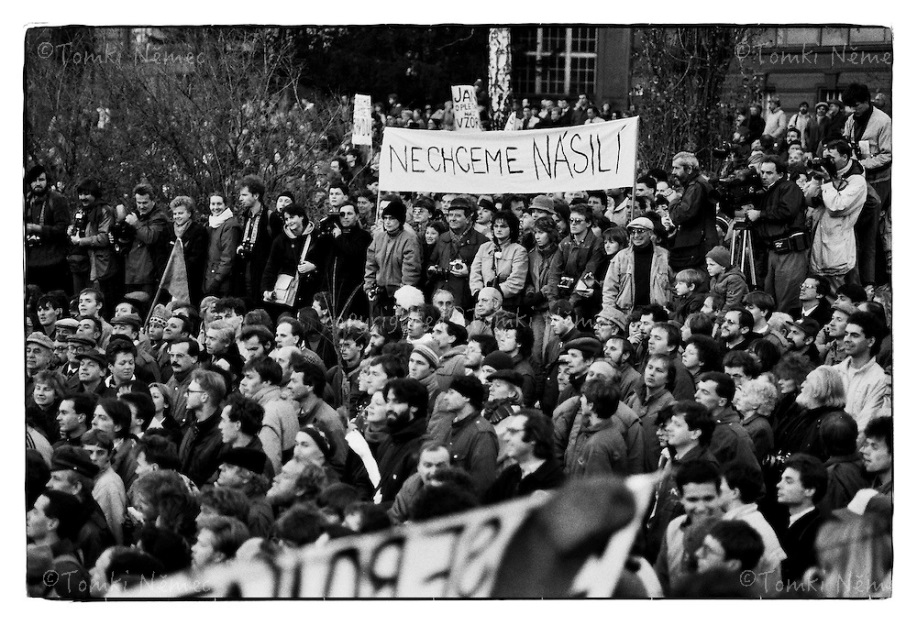 Jaké cíle byly v rámci naší výuky vytyčeny pro vás?
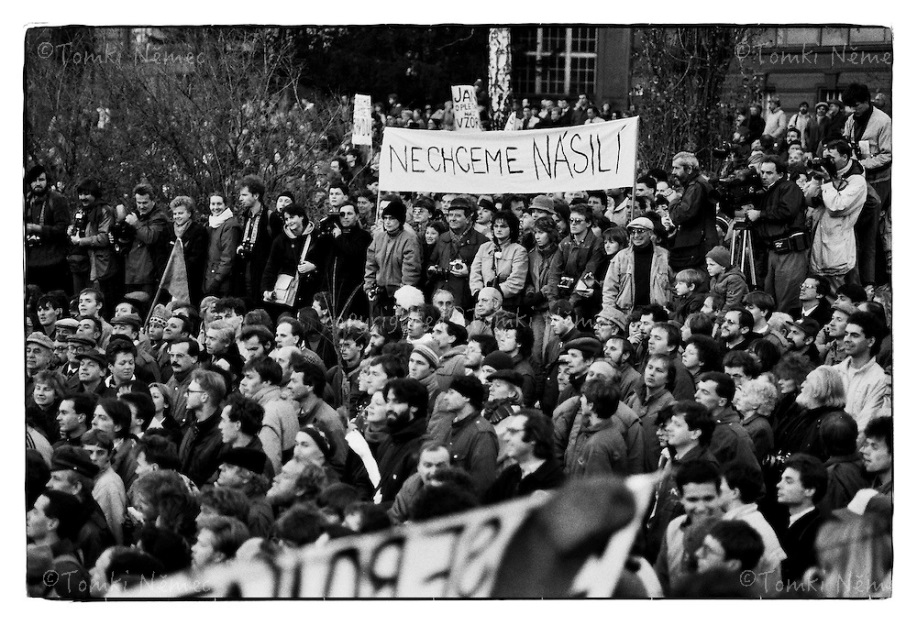 Cíle dnešní hodiny
Studenti by měli být schopni:

-vysvětlit pojem vzdělávací cíle
-posoudit význam vzdělávacích cílů pro přípravu a hodnocení vyučovací hodiny
-zapamatovat si, že vzdělávací cíle jsou rozděleny na kognitivní, afektivní, motorické
-uvést alespoň některé z kognitivních cílů dle B. Blooma
-uplatnit taxonomii kognitivních cílů v rámci vlastní přípravy vyučovací hodiny
-uvědomit si hodnotu stanovení vzdělávacích cílů pro budoucí praxi
Cíle dnešní hodiny
… jsou splněny?

Děkuji za pozornost!